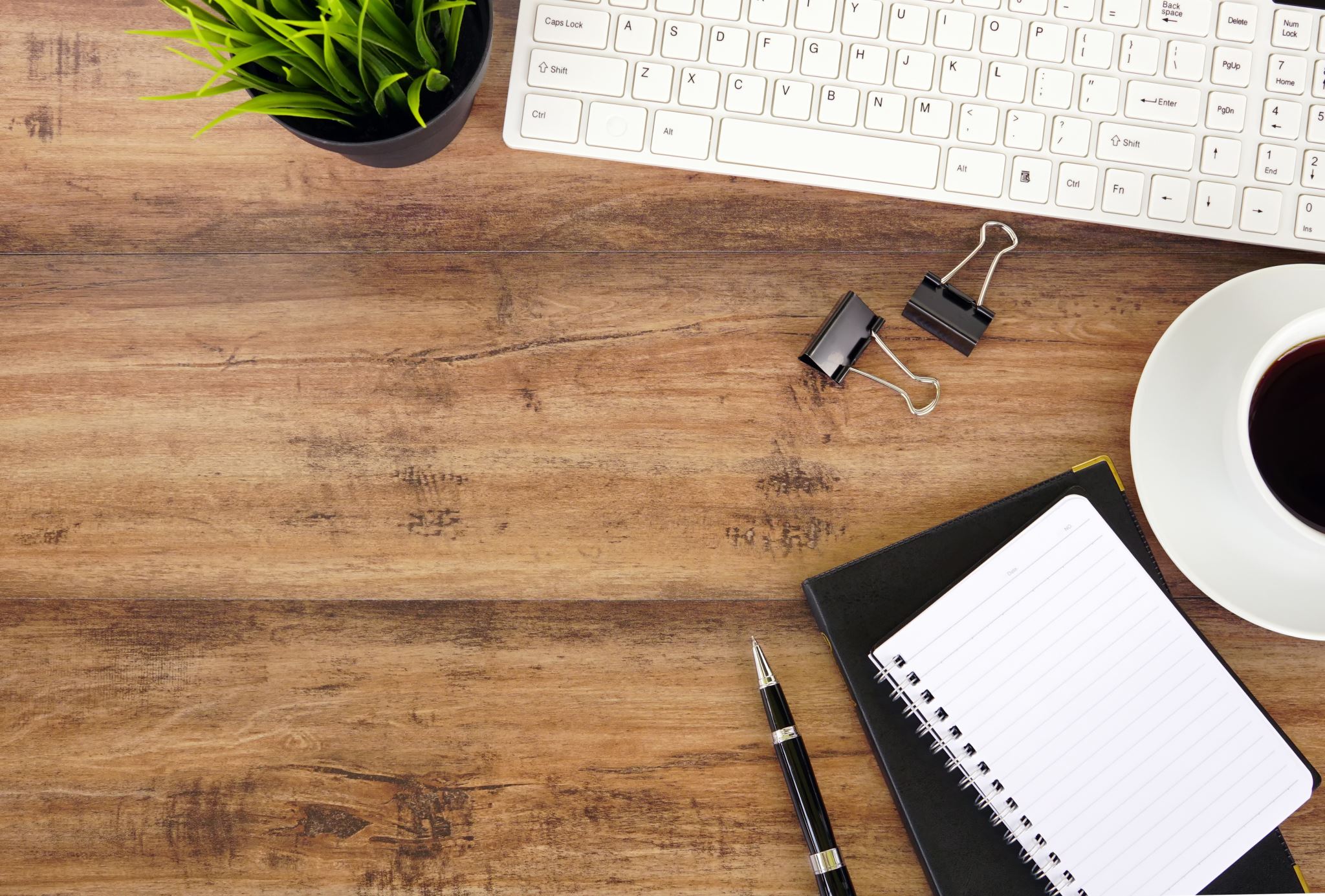 Entering Grade 12​
Parent Information Session
February 2025
Graduation Requirements
2
Graduation Requirements continued
Total of 100 credit hours
3
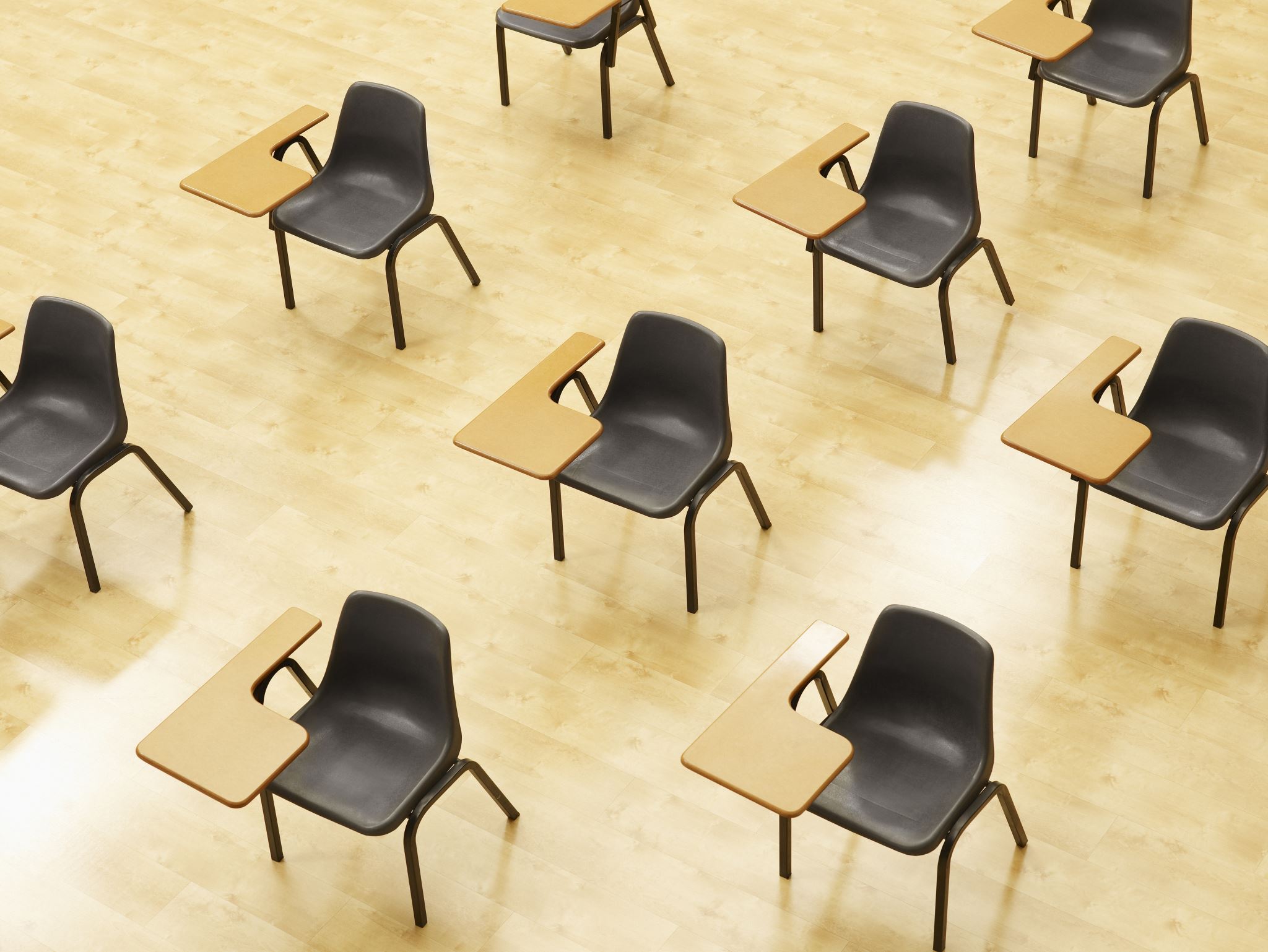 Reminder of Course Levels
Grade
11
2
English
Level
Level "0" courses offered at one level only.
Ex: Entrepreneurship 110, Law 120, Sociology 120 

Level "1" courses enriched university preparatory courses. 
English 111, Physics 111

Level "2" courses academic/university preparatory.
Ex; English 112, Biology 112, 

Level "3" – courses college preparatory/private training institutions such as NBCC, Majestany, Eastern College etc.
English 113, History 113 etc.
4
Challenge for Credit – Fast Track
See page 3 of the course guide for a complete list of fast-track credits.
Special Programs
Co-Op 120  (8 or 12 credit hour options)
Long Term Care Coop 120 (am only)                                
Early Childhood Coop 120 
Personal Interest 1 & 2 (Grade 12) 
Lifeguarding Enrichment Program @NMS

Fine Arts Certificate
Dual Credit university courses (in Grade 12)
Welding (S1) & Automotive (S2) Courses at FHS (page 9 of guide)
Applications are available at Guidance and due March 21st
6
Please note!
High School Graduation Requirements &Post-Secondary Admission Requirements 
are not the same
Admission Requirements for UNB and STU can be found in our course guide.
Universities have different admission requirements.  It is important to look them up and make sure students select the courses they need.
Post Grad (Some Local NB Options)
Important information!
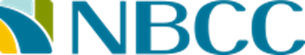 Grade 11 considering NBCC programs for September 2026 should apply on April 1st of 2025. 
Apply on-line, pay application fee, and have guidance send transcript on April 1st.
Admission is on a first-come, first served basis for all programs.
Take a look at programs now. Delaying application may force students to wait a year before entrance.
Choosing Courses
Students must choose courses carefully.
Courses chosen by students determine courses offered next year.
If they choose a course, requested changes are not guaranteed.
Course planning sheets are due to their Advisory teacher on March 14th.
March 17th to 21st students need to be in Advisory to submit their course requests in the computer.
10
Full or Partial  Schedules in grade 12...
11
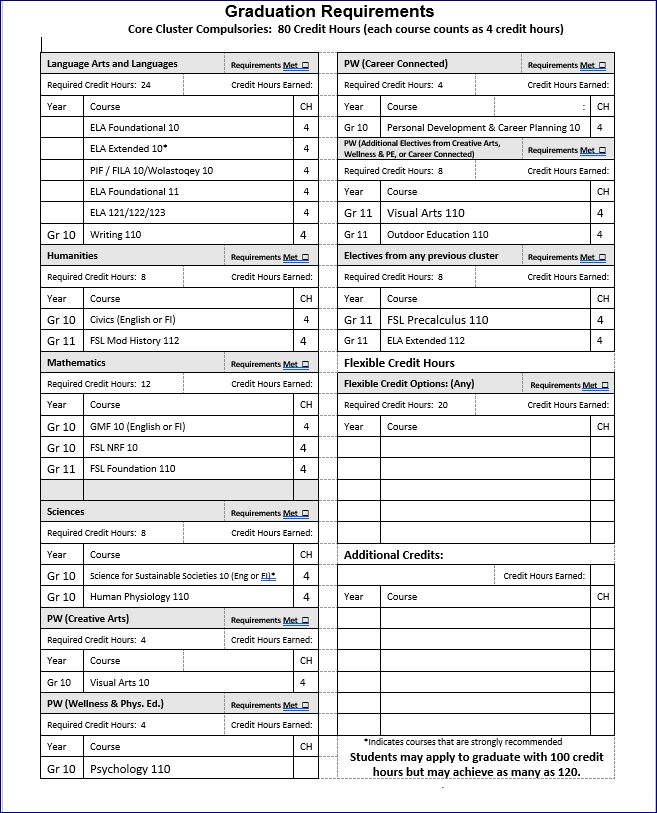 Credit Summary Sheet: Pathway to Graduation
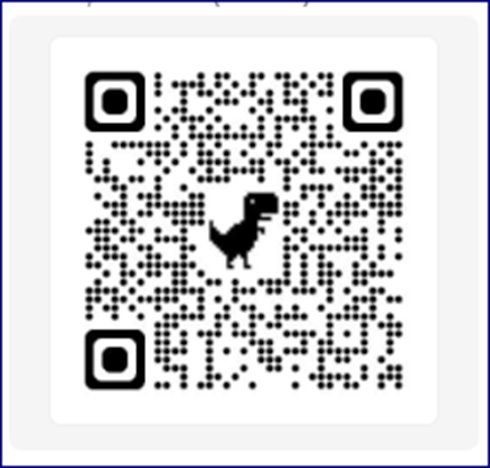 Questions?
13